Ellinoora
By: Veera, Sampo and Tatu, 5th class, Muuruvesi School, Finland
In 2017
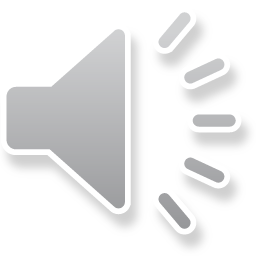 Ellinoora is singer - sing maker.
Music e.g Leijonakuningas(lion king), Elefantin paino(elephant weight) ja Carrie. 
She has the first album Villi lapsi(wild kid)
• She was born 26 January in 1994
From Oulu
Real name Anni Ellinoora Leikas
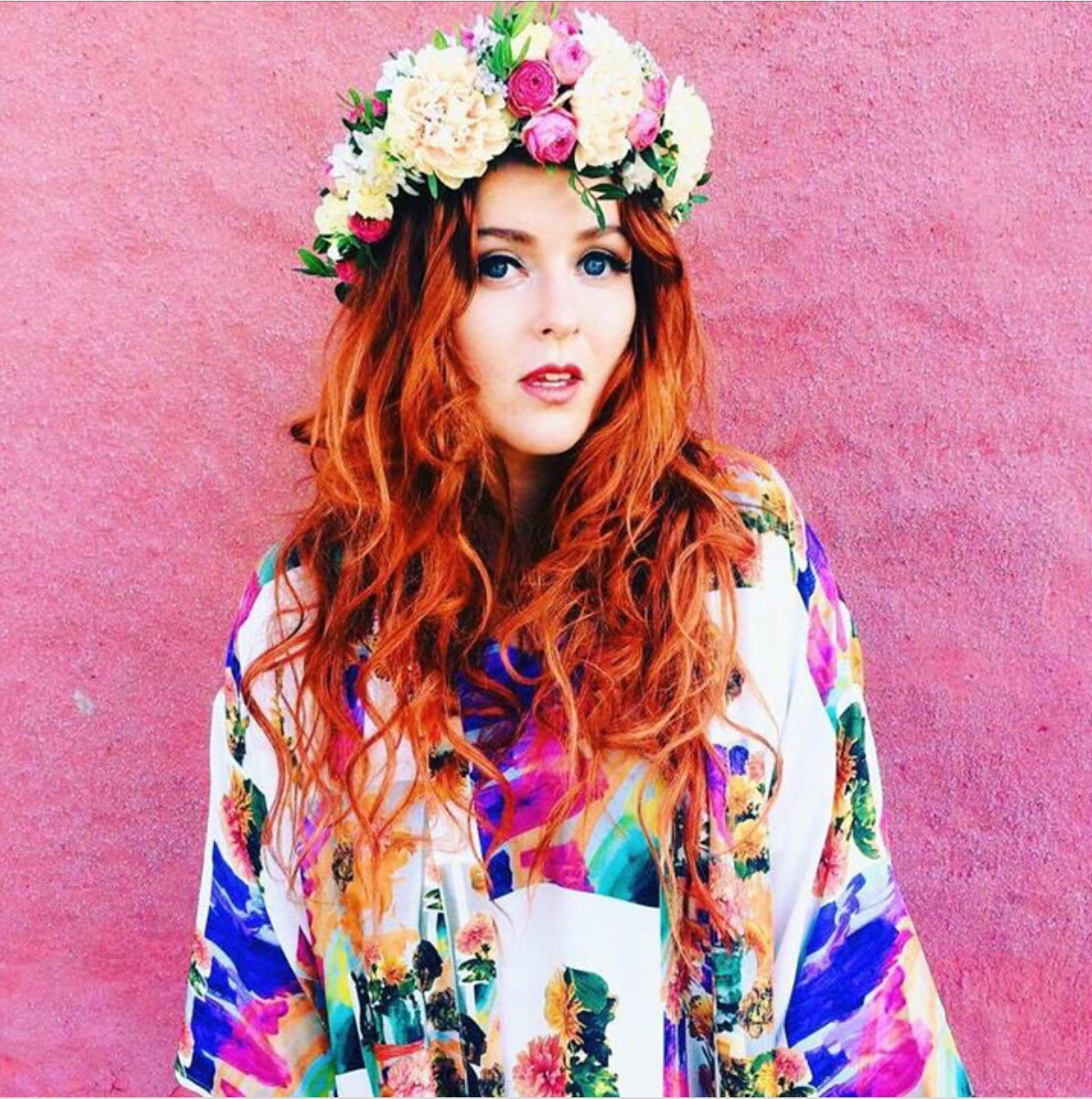 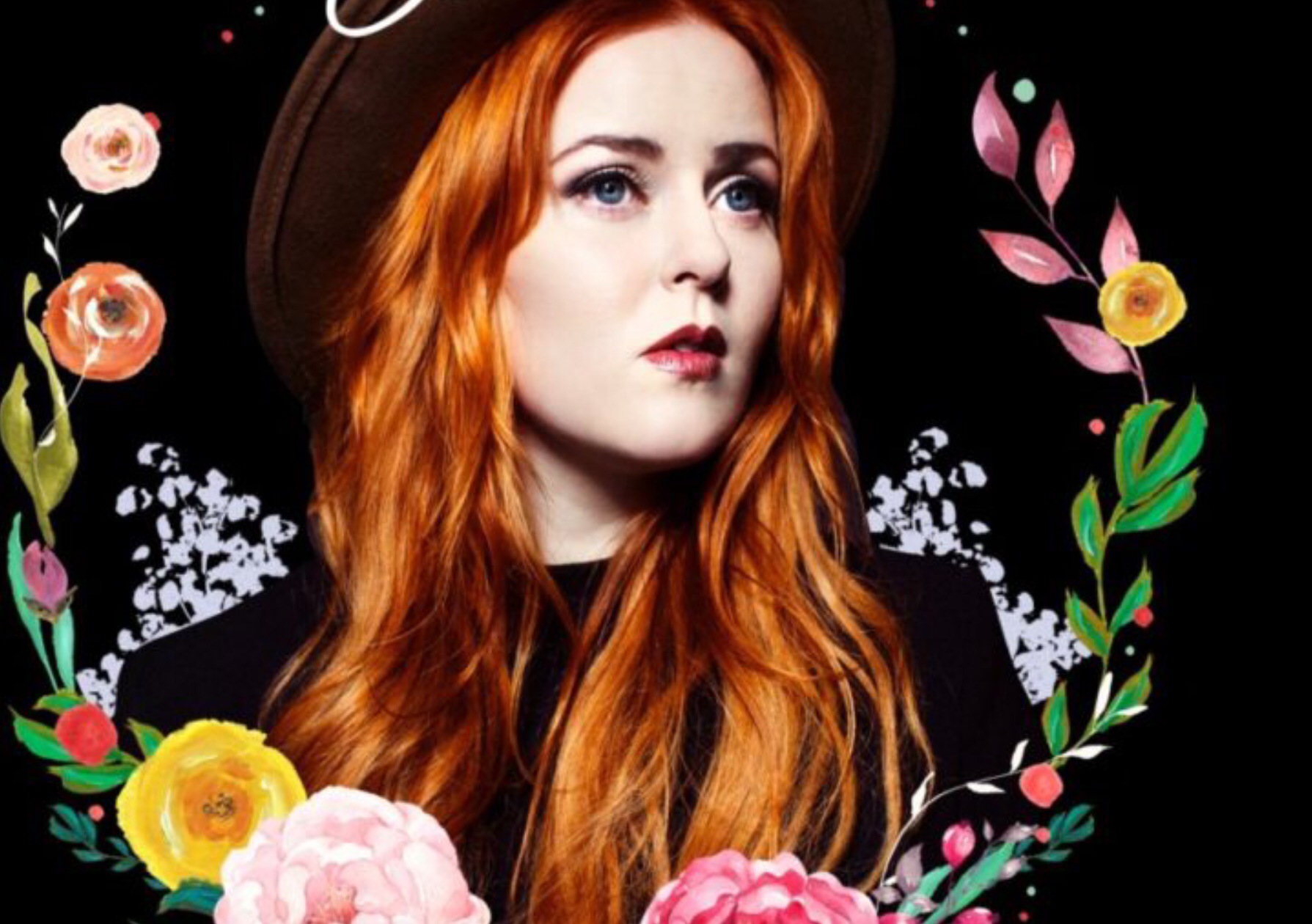 In 2017
Elefantin paino (elephant weight) was chosen the song of the year.
2017 Ellinoora published the song Glitteri (Glitter).
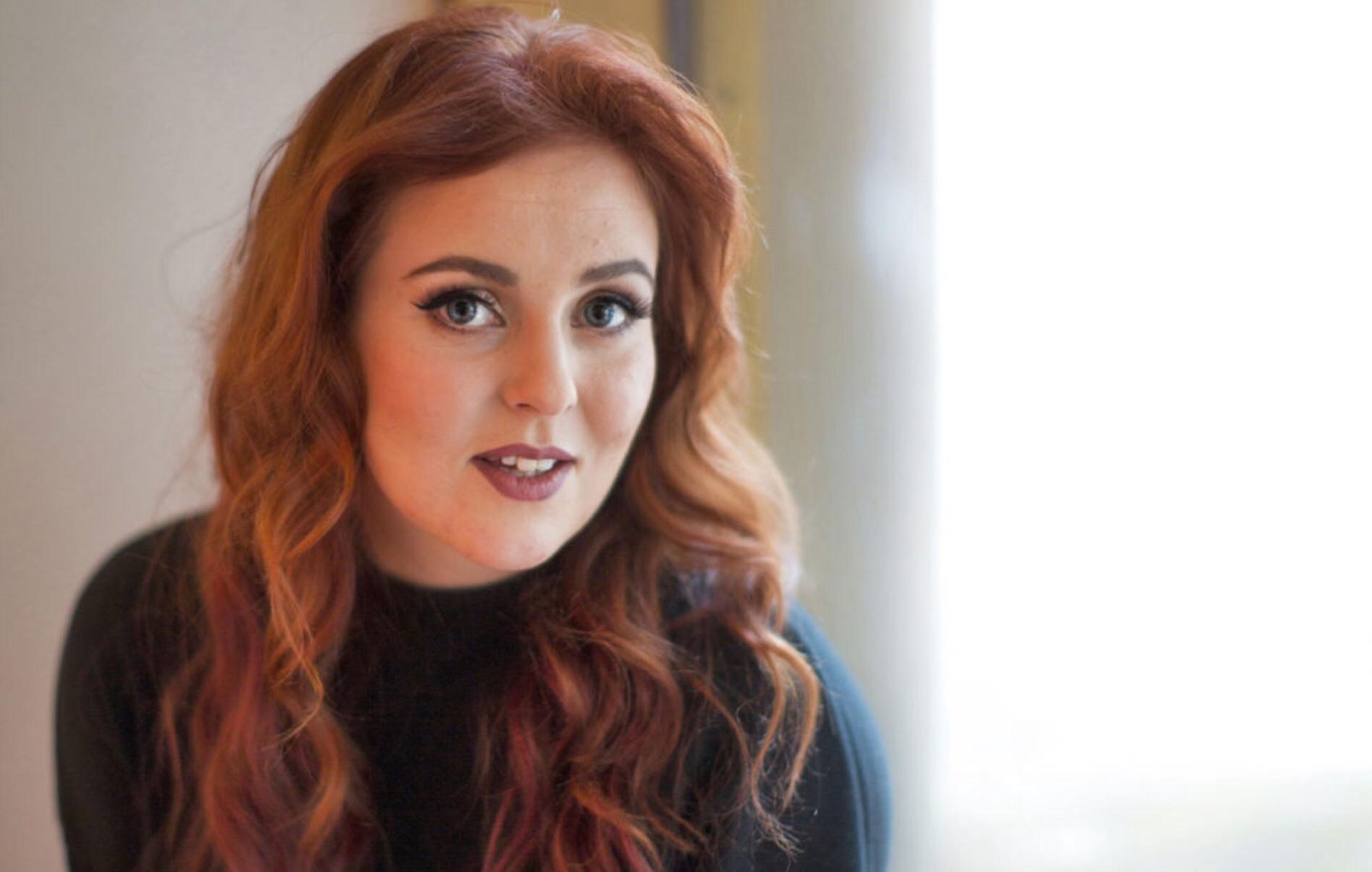 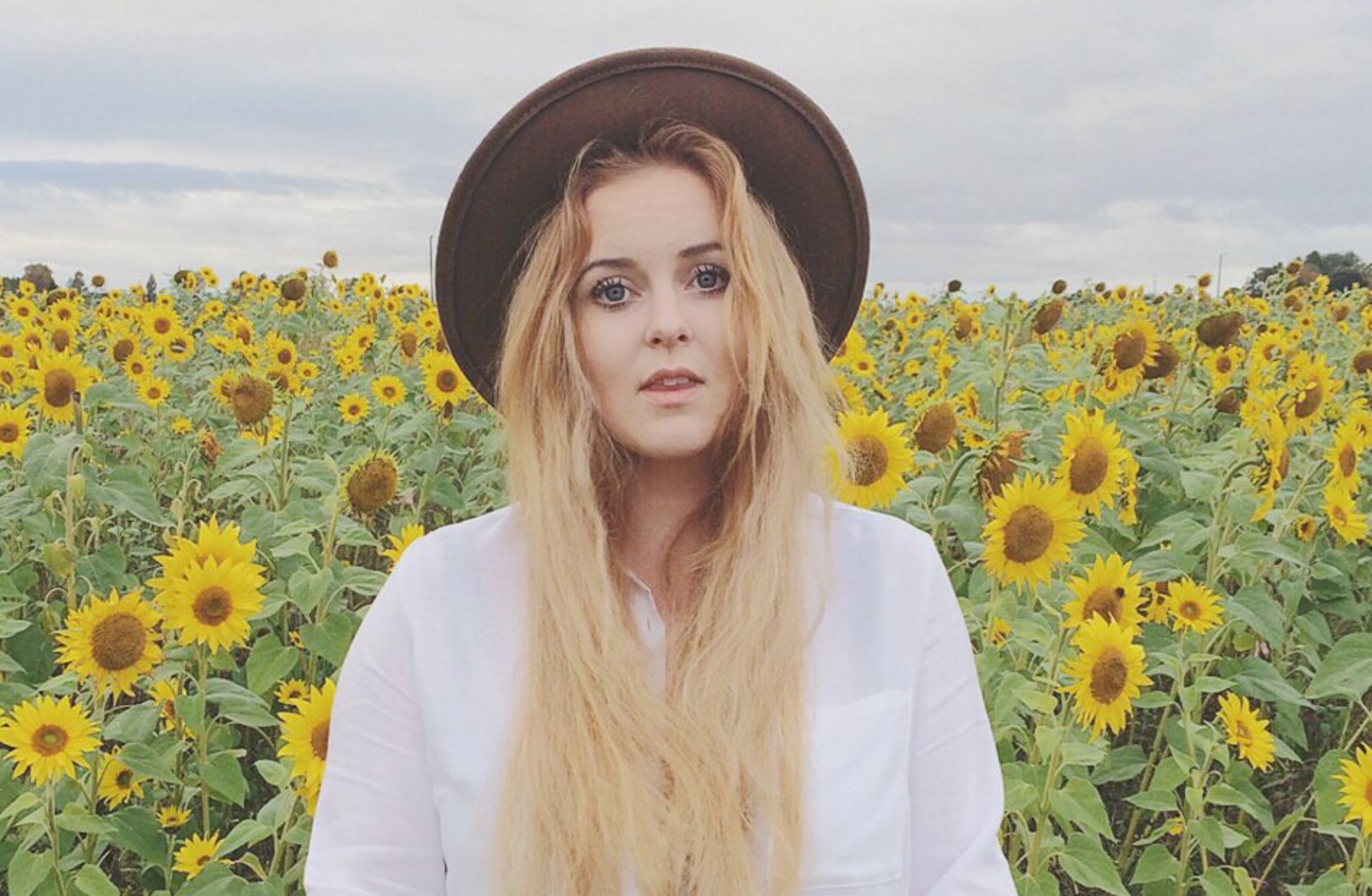